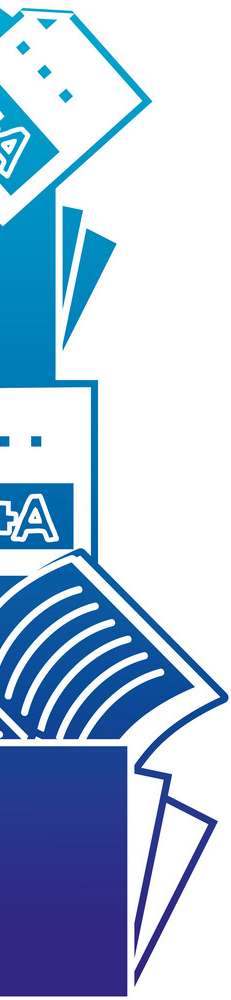 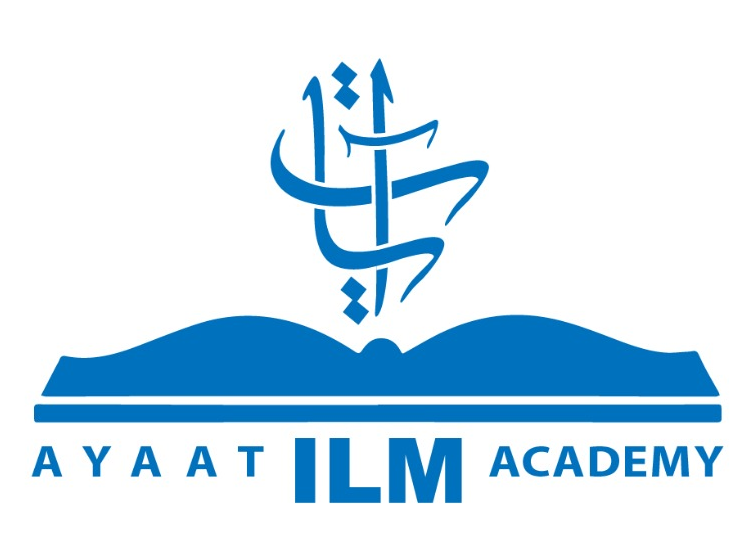 أكاديمية آيات للعلوم الإسلامية
المحاضرة (4)
سورة التكوير
مقدمة
غريب الألفاظ
من مقاصد السورة
من فوائد السورة
أكاديمية آيات للعلوم الإسلامية      www.ayaatacademy.ca
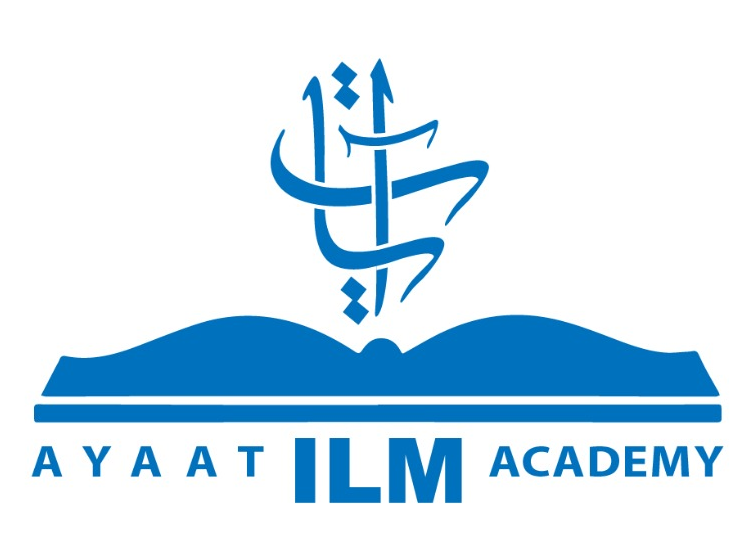 سورة التكوير
أكاديمية آيات للعلوم الإسلامية
مقدمة
أصحابه قَالَ رَسُولُ اللَّهِ -ﷺ-: «مَنْ سَرَّهُ أَنْ يَنْظُرَ إِلَى يَوْمِ الْقِيَامَةِ كَأَنَّهُ رَأْيُ عَيْنٍ فَلْيَقْرَأْ: 
﴿إِذَا الشَّمْسُ كُوِّرَتْ﴾ وَ ﴿إِذَا السَّمَاءُ انْفَطَرَتْ﴾ وَ ﴿إِذَا السَّمَاءُ انشقت﴾» مسند أحمد
غريب الألفاظ
﴿كُوِّرَتْ﴾: لُفّت كالعمامة. وقيل: ذهب ضوءها. 	 	﴿انكَدَرَتْ﴾: انتثرت وانصبّت.
﴿الْعِشَارُ﴾: الإِبل الحوامل، واحدها عُشراء. 		﴿سُجِّرَتْ﴾: ملئت.
﴿زُوِّجَتْ﴾: أي قُرنت بأشكالها في الجنّة والنّار. 	 	﴿الْمَوْؤُدَةُ﴾: البنت تدفن حيّة أو تقتل.
﴿كُشِطَتْ﴾: نُزعت وكُشفت. 				﴿أُزْلِفَتْ﴾: أي أُدنيت وقرّبت.
﴿الخُنَّس﴾: النجوم الخمسة التي ترجع في مجراها. 	 	﴿الْكُنَّسِ﴾: التي تستتر، وهي النجوم أيضا.
﴿عَسْعَسَ﴾: أقبل ظلامه، وقيل أدبر ظلامه.
أكاديمية آيات للعلوم الإسلامية      www.ayaatacademy.ca
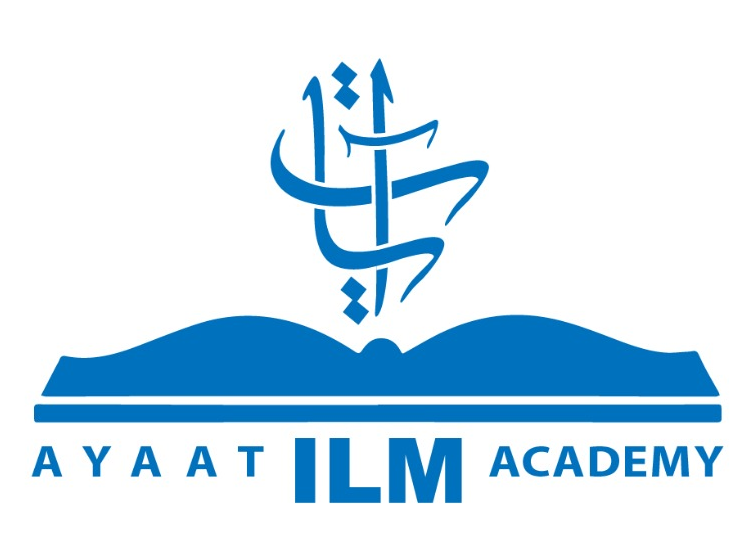 سورة التكوير
أكاديمية آيات للعلوم الإسلامية
من مقاصد السورة:
تصوير القيامة بانفراط الكون بعد إحكامه.
من فوائد السورة
• حَشْر المرء مع من يماثله في الخير أو الشرّ.
• إذا كانت الموءُودة تُسأل فما بالك بالوائد؟ وهذا دليل على عظم الموقف.
• مشيئة العبد تابعة لمشيئة الله -I-.
أكاديمية آيات للعلوم الإسلامية      www.ayaatacademy.ca